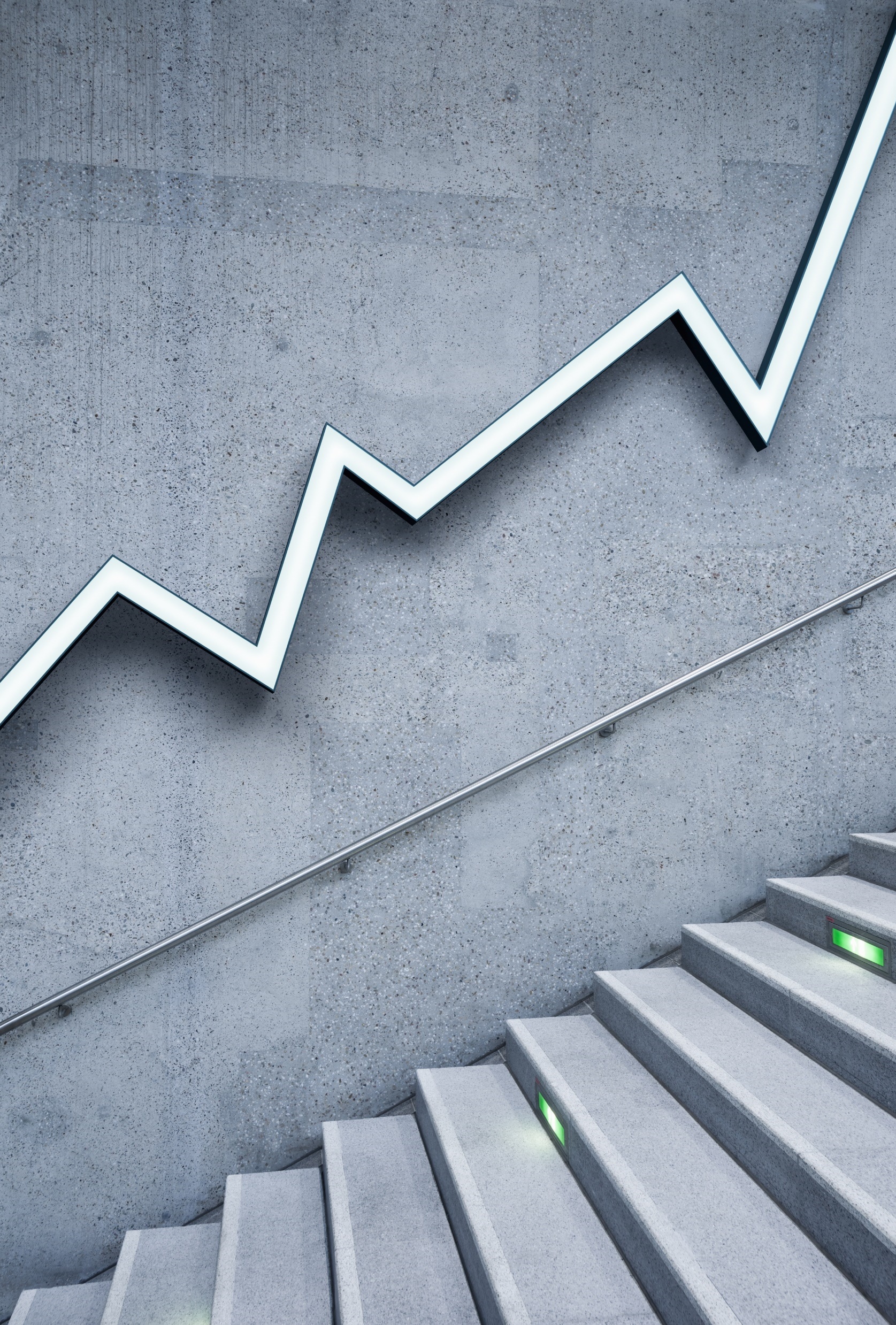 Brojni sistemi (I dio)
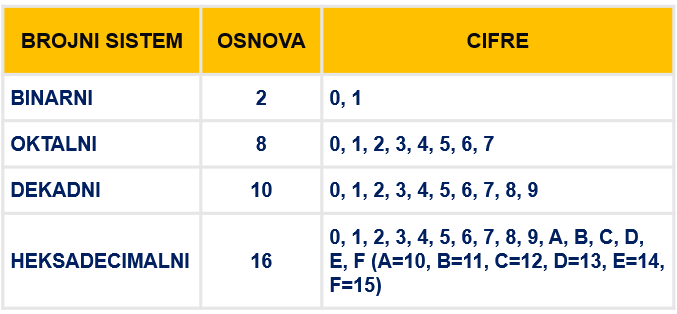 Dekadni brojni sistem. Osnova dekadnog sistema je broj 10, cifre pomoću kojih zapisujemo brojeve su 0, 1, 2, 3, 4, 5, 6, 7, 8, i 9. To je sistem u kojem mi od davnih vremena pa sve do danas računamo, a razlog je jednostavan – čovjek je počeo računati uz pomoć 10 prstiju na rukama.
Binarni brojni sistem. Baza binarnog brojnog sistema je broj 2 što znači da se u tom sistemu koriste samo dvije cifre: 0 i 1. To je sistem pomoću kojeg rade računari. Zašto je baš binarni sistem pogodan za rad računara, potpuno je shvatljivo. U određenom trenutku električno kolo može biti aktivno ili ne; uključen ili isključen; uređaj može biti pod naponom ili ne; čestica može biti namagnetizirana ili ne; laserski zrak se reflektuje ili ne.
Pretvaranje iz dekadnog u ostale brojne sisteme
Pretvaranje iz dekadnog brojnog sistema u ostale izvodi se dijeljenjem sa osnovicom željenog sistema (dijeljenjem sa 2, 8 ili 16).

Dijeli se sve dok cjelobrojni rezultat dijeljenja ne postane 0.

Novi broj se dobija od ostataka dijeljenja počevši od zadnjeg ostatka.
Primjer:
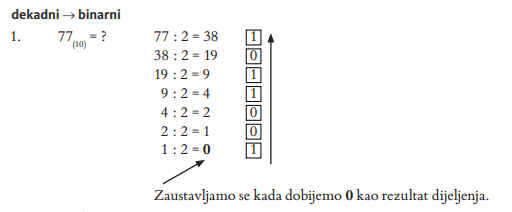 439 :2

439 :8

439 :16

219
1
54
7
27
7
109
1
6
6
1
11=B
54
1
0
6
0
1
27
0
13
1
6
1
3
0
1
1
0
1
Primjer:
335:2

335:8

335:16

167
1
41
7
20
15=F
83
1
5
1
1
4
41
1
0
5
0
1
20
1
10
0
5
0
2
1
1
0
0
1
Primjer:
33510 = 1010011112
33510 = 5178
33510 = 14F16
Pretvaranje iz binarnog, oktalnog i heksadecimalnog u dekadni brojni sistem
Pretvaranje iz binarnog, oktalnog i heksadecimalnog brojnog sistema u dekadni izvodi se množenjem.
Pretvaranje binarnog u oktalni i heksadecimalni sistem
Pretvaranje iz binarnog u oktalni sistem se vrši grupisanjem vrijednosti tog binarnog broja u blokove od tri cifre s desna u lijevo.

Ako prilikom tog grupisanja poslednji blok nema tri broja, onda se dopunjuje potrebnim brojem nula.
100100112 = 0100100112 = 2238
Pretvaranje iz binarnog u heksadecimalni sistem se vrši grupisanjem vrijednosti tog binarnog broja u blokove od 4 cifre s desna u lijevo.

Ako prilikom tog grupisanja poslednji blok nema četiri broja, onda se dopunjuje potrebnim brojem nula.
100100112 = 100100112 = 9316
Hvala na pažnji!